Final 2020 Report 
WBAF SURVEY
Pandemic Impact on Women Entrepreneurship
A Global Survey 
Initiated By The

WBAF Global Startup Committee
July 27th-Sep.18th, 2020
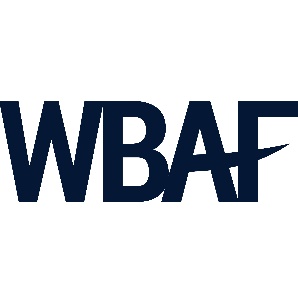 Key Survey Highlights
Responses From: 77 Countries  
Top  Countries With Highest Responses:
Turkey
USA
Mexico
South Africa
India
UK
Zambia
Responses From: 77 Countries  
 Countries With Most Business HQS in our Survey 
USA
Turkey
Mexico
South Africa
UK
Zambia
Top 5 Industries Affected
 
Finance & Financial Services
Business Support
Education
Telecommunications
Food & Beverages
Key Survey Highlights
Q6: How would you categorize your business?
Answered: 273    Skipped: 25
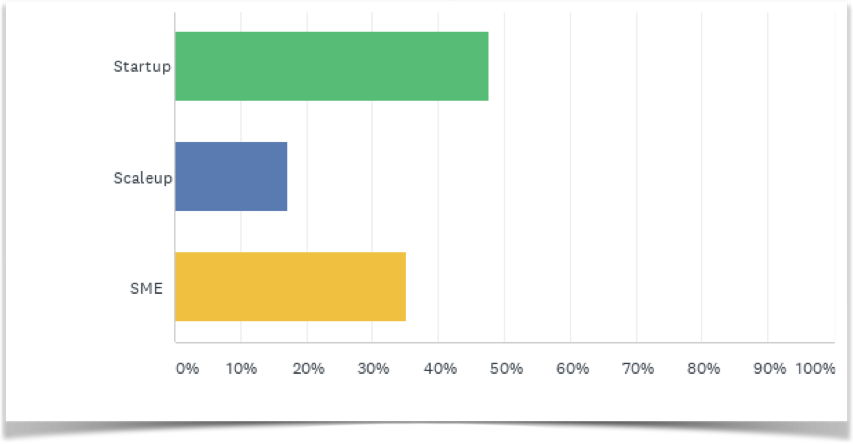 Q10: Are you planning to open a new business?
Answered: 298    Skipped: 0
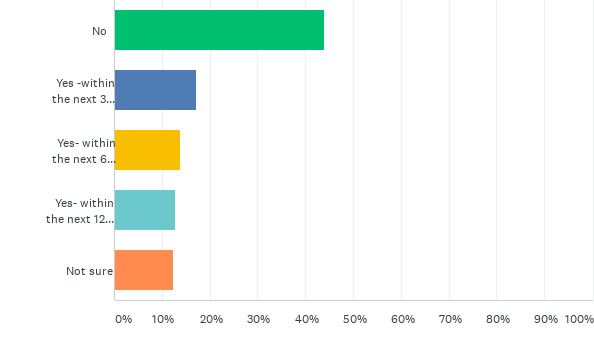 Q11: What types of challenges have you faced in your business since the onset of the pandemic?
Answered: 257    Skipped: 41
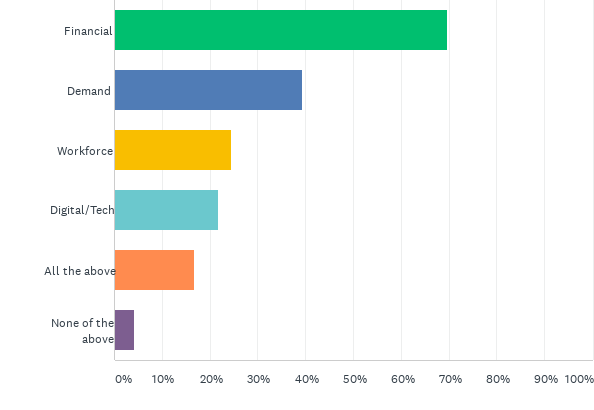 Q12: Have any pandemic-related challenges cause you to consider closing your business?
Answered: 257    Skipped: 41
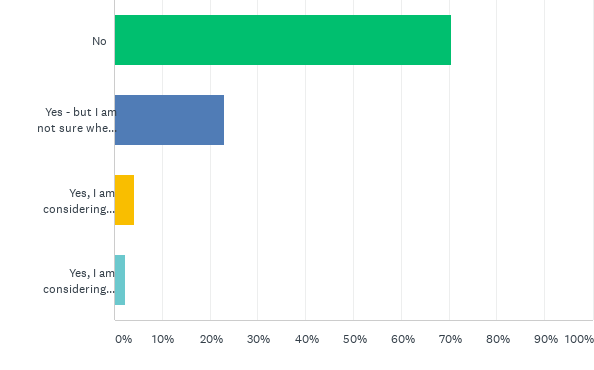 Q13: Has the pandemic affected your business in any positive way?
Answered: 257    Skipped: 41
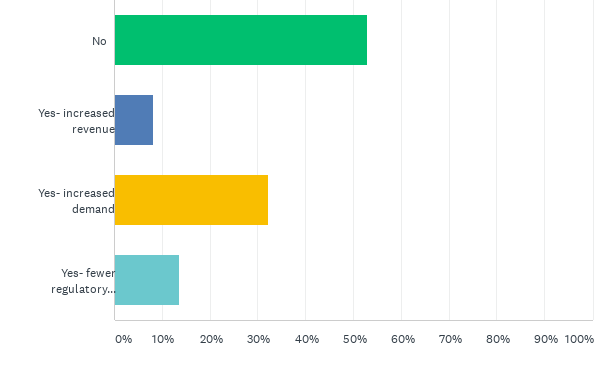 Q14: Have you changed your business model since the onset of the pandemic?
Answered: 257    Skipped: 41
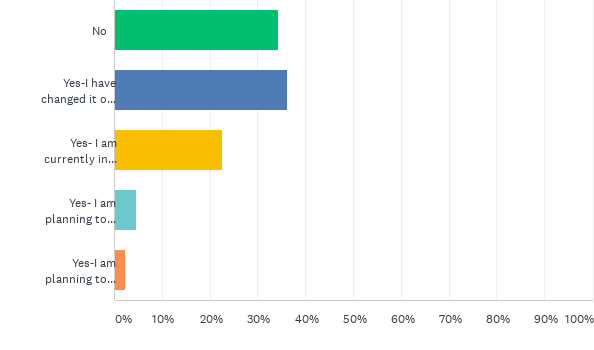 Q15: Have you applied for any additional funding since the pandemic onset?
Answered: 257    Skipped: 41
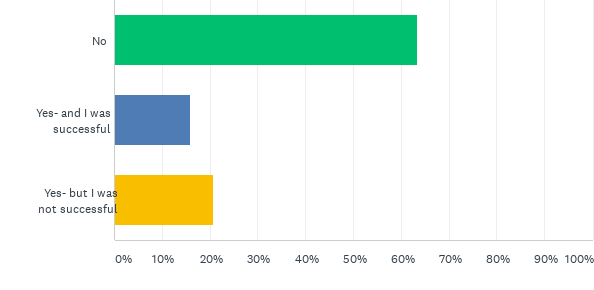 Q18: How long can your business last without additional funding?
Answered: 257    Skipped: 41
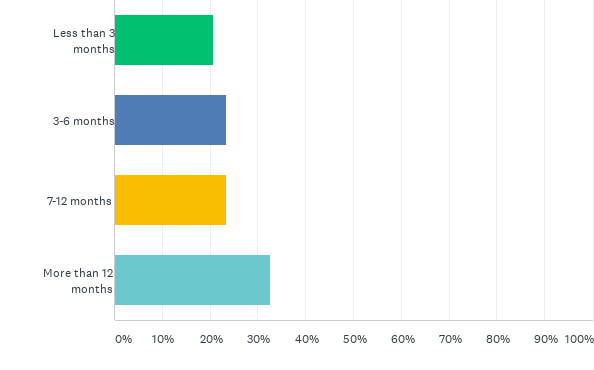 Q23: How important will digital transformation be in the post-pandemic economy?
Answered: 257    Skipped: 41
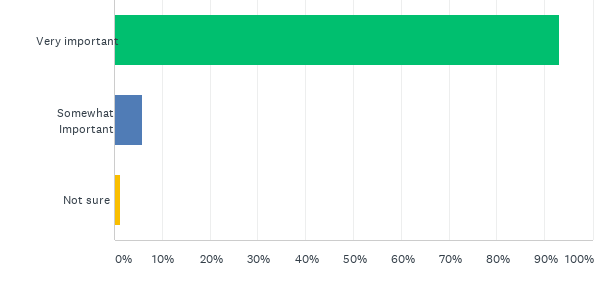 Q24: Would you be willing to invest in the digital transformation of your business?
Answered: 257    Skipped: 41
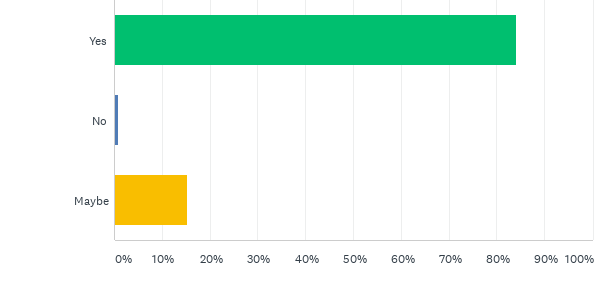 Q26: Would you consider investing in a digital technology business?
Answered: 257    Skipped: 41
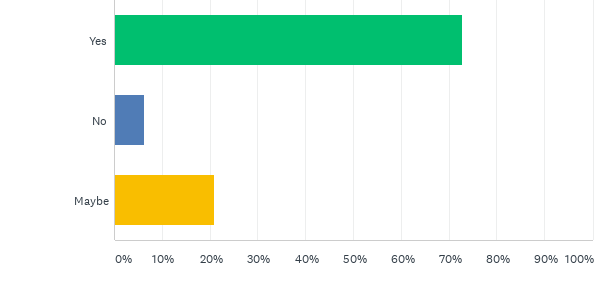 Q25: Do you believe digital fluency will be essential in the post-pandemic economy?
Answered: 257    Skipped: 41
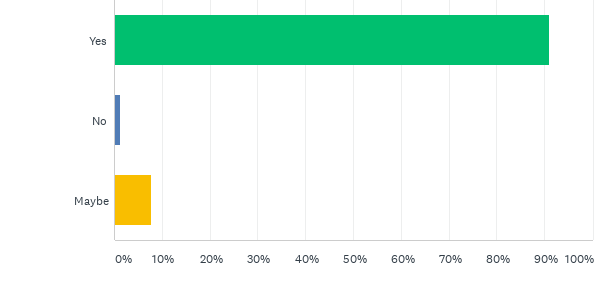 Q27: How would you rate the conditions for women entrepreneurship since the onset of the pandemic?
Answered: 245    Skipped: 53
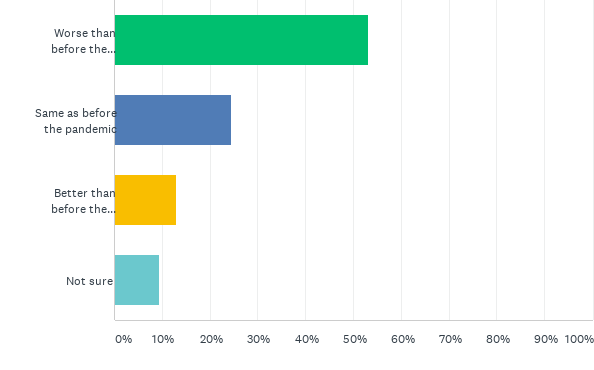 Q39: Has the pandemic affected your personal standard of living?
Answered: 245    Skipped: 53
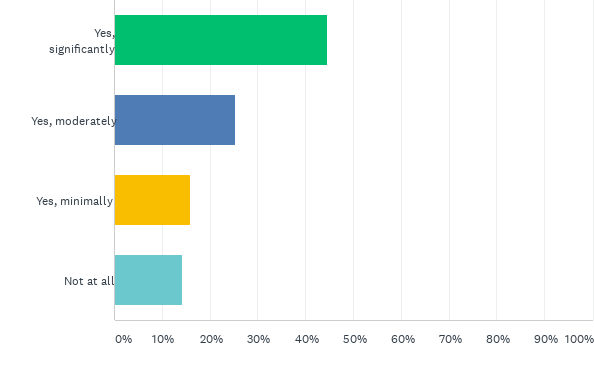 Detailed Survey Report
Q4: On which continent are your business headquarters located?
Answered: 283    Skipped: 15
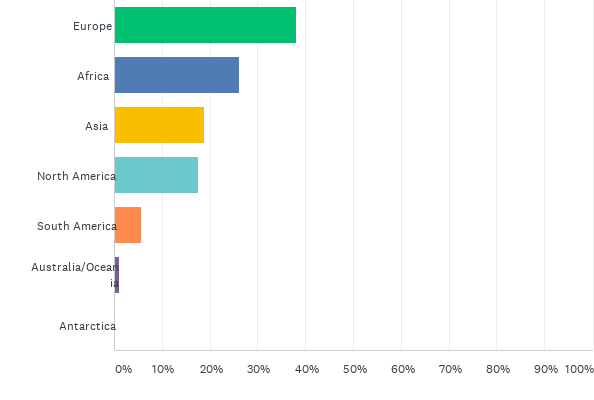 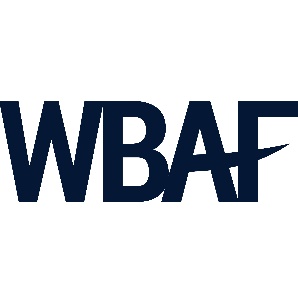 Q7: Do you own more than one business?
Answered: 295    Skipped: 3
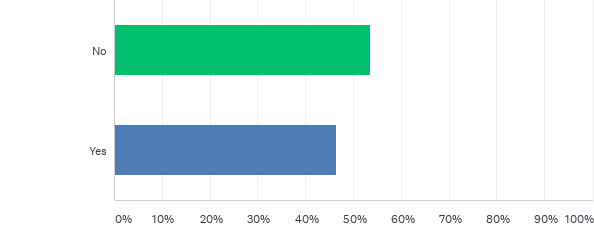 Q8: Have you closed a business since the onset of the pandemic?
Answered: 298    Skipped: 0
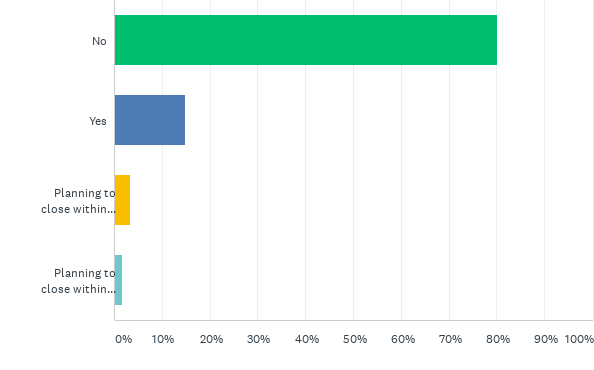 Q9: For how long have you owned your current business?
Answered: 298    Skipped: 0
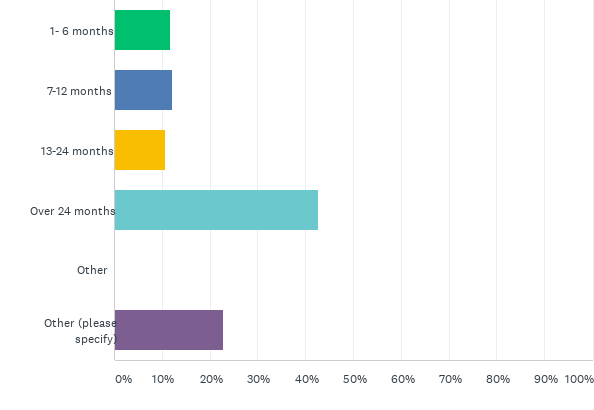 Q16: What barriers to funding have you experienced since the pandemic onset?
Answered: 257    Skipped: 41
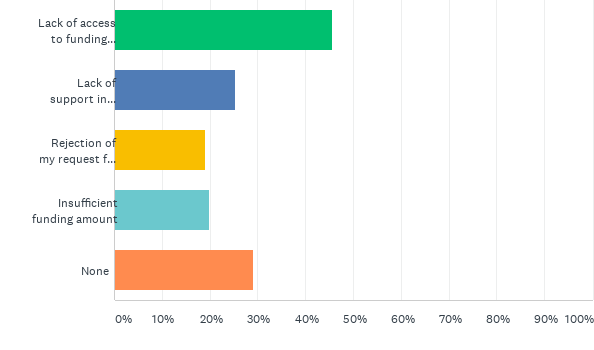 Q17: How would you allocate any additional funding you might receive?
Answered: 257    Skipped: 41
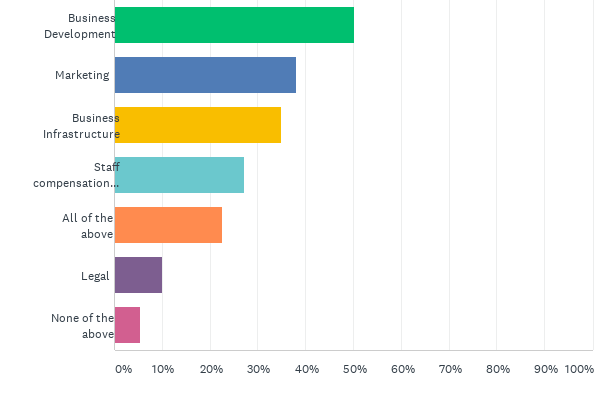 Q19: Has your business funding increased since the onset of the pandemic?
Answered: 255    Skipped: 43
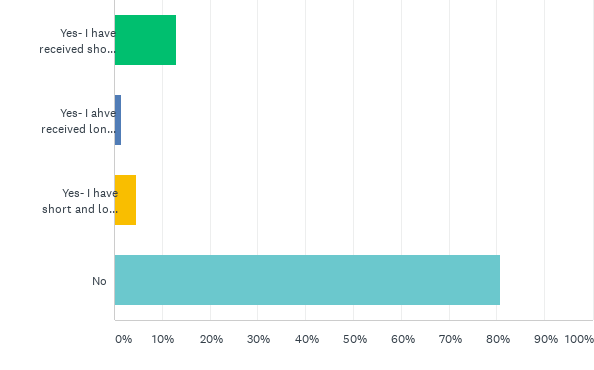 Q20: Do you need any support for your business, either now or after the pandemic?
Answered: 257    Skipped: 41
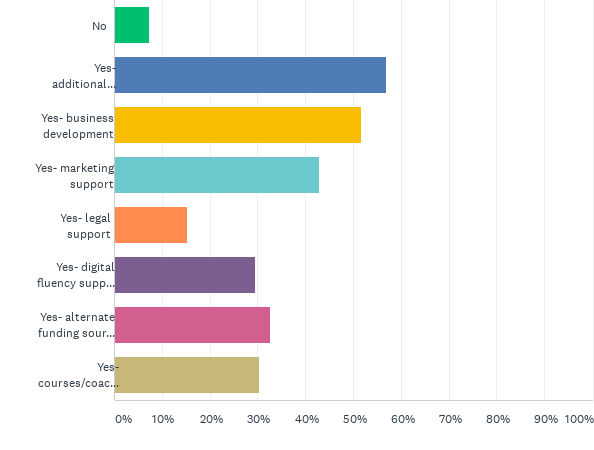 Q21: Since the onset of the pandemic, which of the following factors has created the most difficulties for women entrepreneurship?
Answered: 257    Skipped: 41
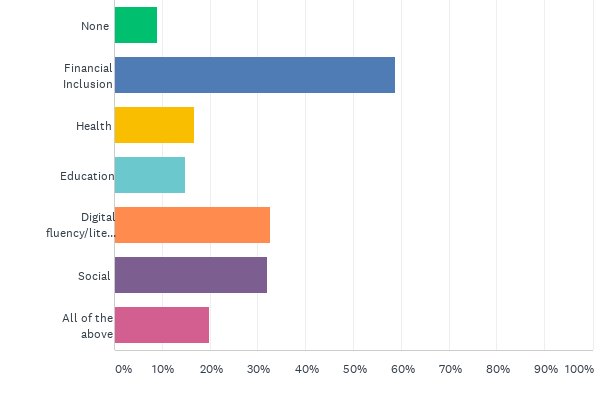 Q22: Which of the following mindsets best describes your business before and since the onset of the pandemic?
Answered: 243    Skipped: 55
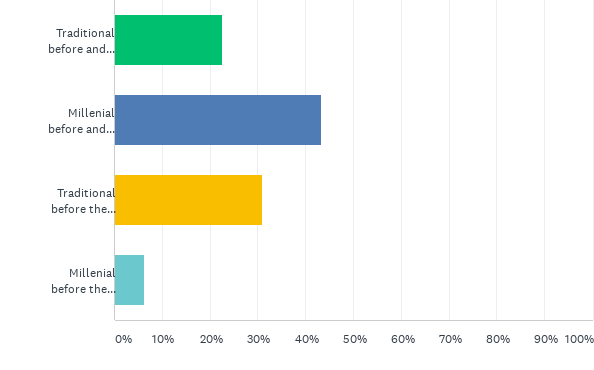 Q28: How would you rate your government's response to the pandemic?
Answered: 245    Skipped: 53
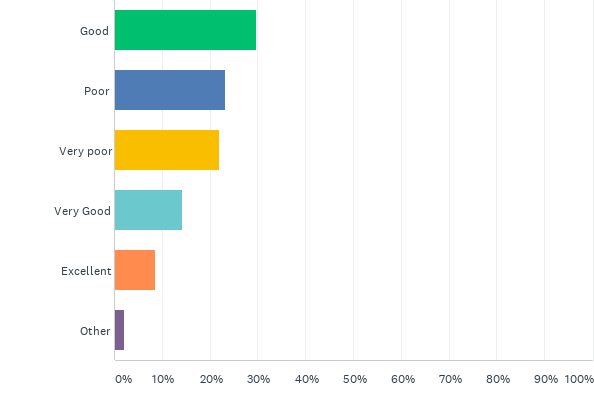 Q29: How do you feel about your government's post-pandemic recovery plan?
Answered: 245    Skipped: 53
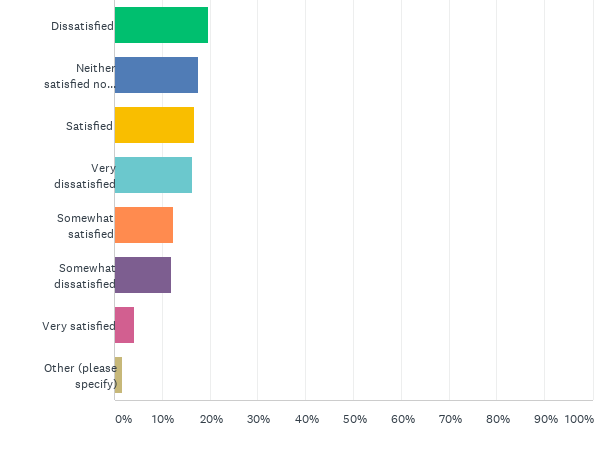 Q30: Has childcare been a challenge during this pandemic for your family or in your community?
Answered: 245    Skipped: 53
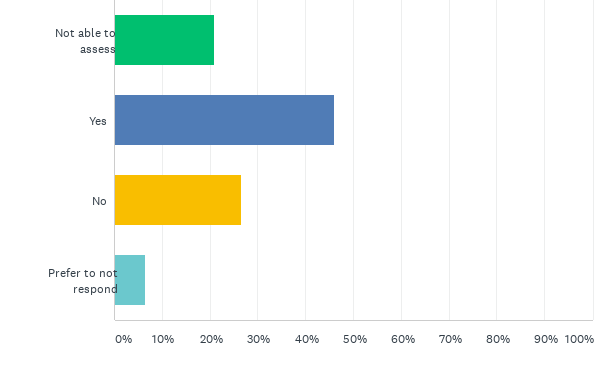 Q31: How would you prioritize health and education?
Answered: 245    Skipped: 53
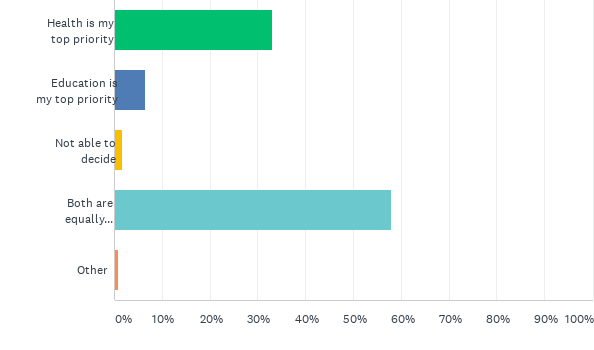 Q32: Has internet access or speed been a challenge for you during this pandemic?
Answered: 245    Skipped: 53
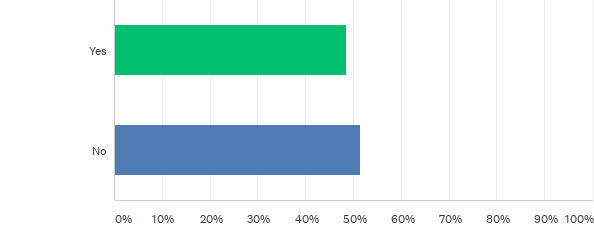 Q33: Which domain has been most challenging for you due to problems with internet access or speed?
Answered: 245    Skipped: 53
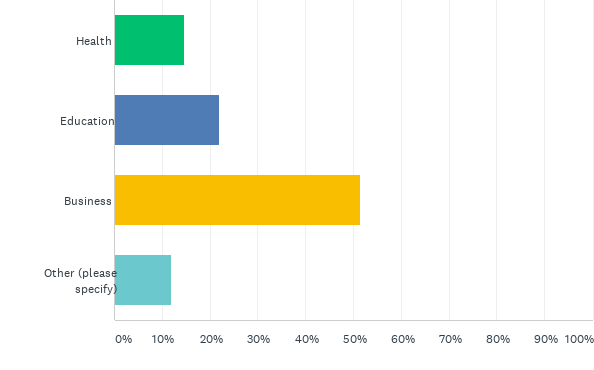 Q34: What is your preference for returning to school plans for children in your family or in your community?
Answered: 245    Skipped: 53
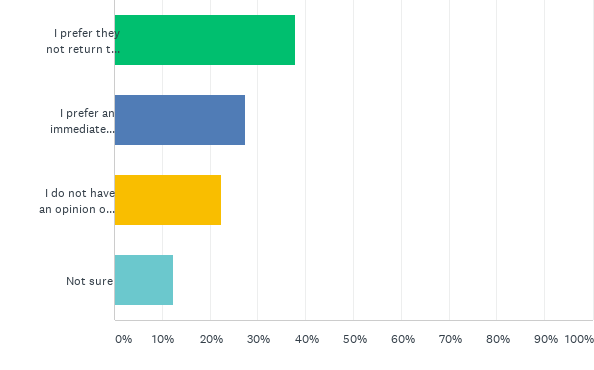 Q35: Have you had any support during this pandemic
Answered: 245    Skipped: 53
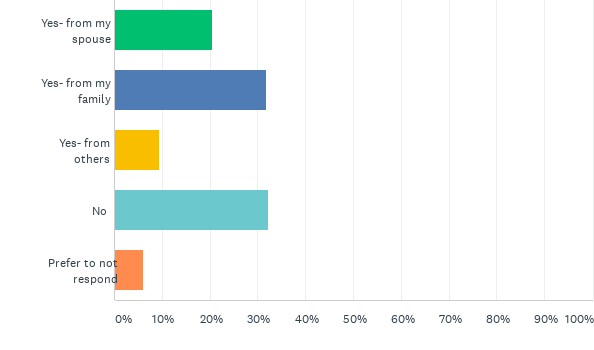 Q36: Have you had any childcare responsibilities during the pandemic?
Answered: 245    Skipped: 53
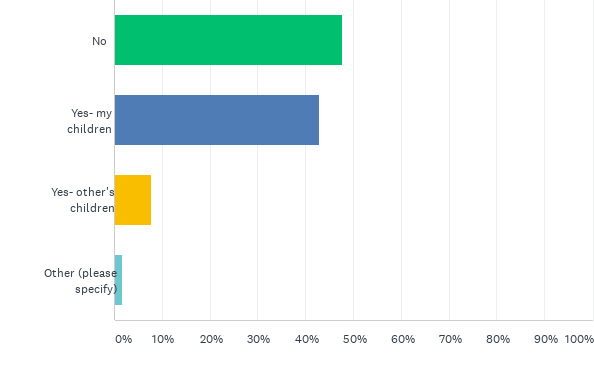 Q37: Have you had to provide any support to anyone else during this pandemic?
Answered: 245    Skipped: 53
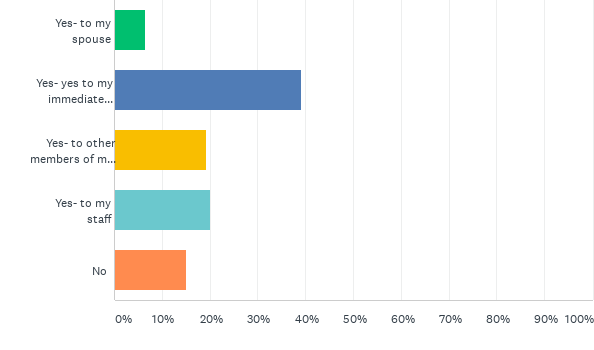 Q38: If you have had to supervise your child's education during the pandemic please indicate if and how this has impacted your business?
Answered: 245    Skipped: 53
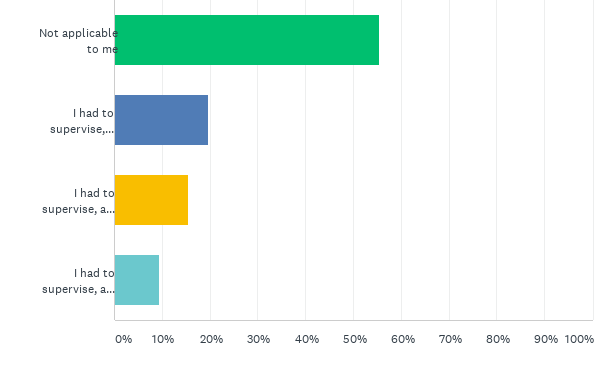 Q40: Which domain has been the most challenging  for you to manage during the pandemic?
Answered: 245    Skipped: 53
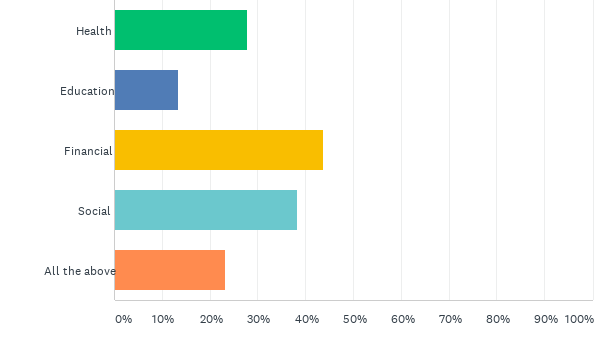 Questions?
Closing Remarks

 
Professor Inderjit Singh
Comparative Findings Executive Summary
Our WBAF survey report findings were consistent with surveys done by other major international organizations over the past few months.

WBAF did a survey of the global start-up community in May this rear. The Major issues faced by women entrepreneurs are consistent with issues faced by all entrepreneurs.

But Women entrepreneurs faced even greater challenges compared to their male counterparts, as you have seen from the survey results presented earlier.   

So Women entrepreneurs paid a greater price caused by the disruption of the Covid-19 pandemic.
Other Global Surveys Key Findings (I)
Women Faced Greater Impact than Men

About 60% of jobs that have been lost during this pandemic were held by Women.  

Gender gap for access to mobile internet is 23% 

Women-led businesses faced more severe impact on their operations 

Women entrepreneurs faced a disproportionate lack of access to funding 
and  digital tools
Other Global Surveys Key Findings (II)
Women Faced Greater Discriminatory Issues 


Many women were forced to leave their jobs due to child care issues

Higher burden of care responsibilities

Rising domestic and workplace violence

More difficulty adapting to a highly digitalized environment